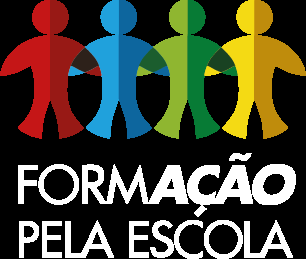 FUNDO NACIONAL DE DESENVOLVIMENTO DA EDUCAÇÃO- FNDE

PROGRAMA FORMAÇÃO PELA ESCOLA
Maria Audilene Lima de  Oliveira
FUNDO NACIONAL DE DESENVOLVIMENTO DA EDUCAÇÃO- FNDE
PROGRAMA FORMAÇÃO PELA ESCOLA
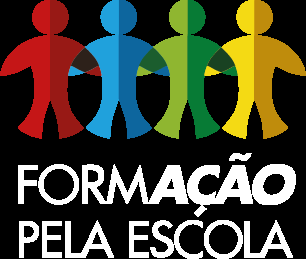 FUNDO NACIONAL DE DESENVOLVIMENTO DA EDUCAÇÃO- FNDE
PROGRAMA FORMAÇÃO PELA ESCOLA
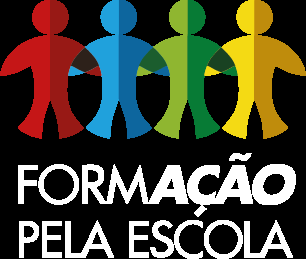 I - Aprimorar a formação de agentes e parceiros para a correta, eficiente e eficaz aplicação dos recursos públicos da Educação; 
II - Divulgar ações e programas do FNDE;
III - Dstimular a participação cidadã e o controle social sobre o uso dos recursos públicos. 

Fortalecer a atuação dos agentes e parceiros envolvidos na execução, no monitoramento, na avaliação, na prestação de contas e no controle social dos programas e ações educacionais financiados pelo FNDE.
OBJETIVOS
Resolução nº 4, de 9/2/2011 - Estabelece os critérios de implementação e execução do Programa Nacional de Formação Continuada a Distância nas Ações do FNDE – Formação pela Escola, a partir do exercício de 2011.
FUNDO NACIONAL DE DESENVOLVIMENTO DA EDUCAÇÃO- FNDE
PROGRAMA FORMAÇÃO PELA ESCOLA
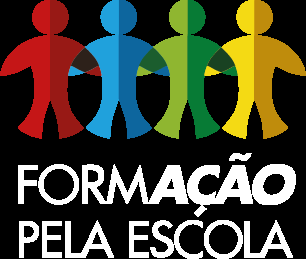 É voltado, portanto, para a capacitação de profissionais de ensino, técnicos e gestores públicos municipais e estaduais, representantes da comunidade escolar e da sociedade organizada.
FUNDO NACIONAL DE DESENVOLVIMENTO DA EDUCAÇÃO- FNDE
PROGRAMA FORMAÇÃO PELA ESCOLA
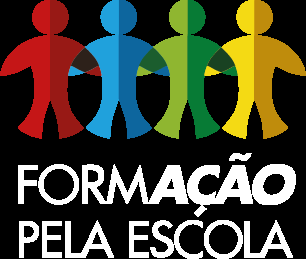 Organizado na modalidade à distância, os cursos contam também com encontros presenciais, para socialização e troca de experiências. 
Cada módulo de 60 horas, conta com 8 horas presenciais e 52 horas de estudos individuais.
Material didático 
O material didático na versão  on-line, com textos em linguagem simples e acessível. O material pedagógico de cada curso é formado por um caderno de estudos e outro de atividades, disponível aos alunos matriculados no ambiente virtual de aprendizagem (plataforma moodle).
.
FUNDO NACIONAL DE DESENVOLVIMENTO DA EDUCAÇÃO- FNDE
PROGRAMA FORMAÇÃO PELA ESCOLA
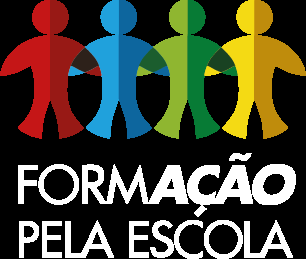 Plataforma MOODLE siga os passos:
Na página do Google - FNDE - PORTAL Do Fundo Nacional de Desenvolvimento da Educação - PROGRAMAS - FORMAÇÃO PELA ESCOLA – CURSOS OFERTADOS -Sistemas do Programa Formação pela Escola -  Sistema de Formação a Distância – Moodle (clicar)
 no  canto superior a direita do monitor, clicar na palavra Acesso-  CEMCSC69840 – (Identificação da turma)
usuário = m00000000001 (mCPF) 
senha = m00000000001 (mCPF).
ATENÇÃO: A LETRA “m”- minúscula.
FUNDO NACIONAL DE DESENVOLVIMENTO DA EDUCAÇÃO- FNDE
PROGRAMA FORMAÇÃO PELA ESCOLA
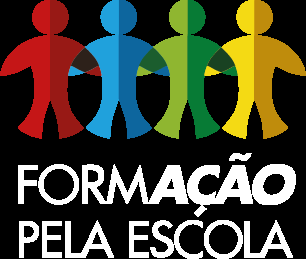 Plataforma SIFEWEB siga os passos:
Na página do Google - FNDE - PORTAL Do Fundo Nacional de Desenvolvimento da Educação - PROGRAMAS - FORMAÇÃO PELA ESCOLA – CURSOS OFERTADOS -Sistemas do Programa Formação pela Escola -  Sistema de Informação do Programa Formação pela Escola – SifeWeb (clicar)
usuário = SIFE00000000001 (SIFECPF) 
senha = 11111111 (uma senha de oito números)-  senha recebida no ato do cadastro.
OBS: se não tens essa senha (clicar em solicitar senha e seguir os passos solicitados)
Atenção o email é o mesmo da época da pré matrícula se por algum motivo modificou-o realizar alteração com sua Tutora Maravilhosa.
FUNDO NACIONAL DE DESENVOLVIMENTO DA EDUCAÇÃO- FNDE
PROGRAMA FORMAÇÃO PELA ESCOLA
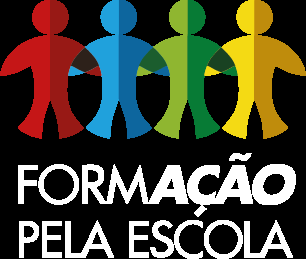 O cronograma é disponibilizado pela 
tutoria municipal no momento da confirmação da matrícula.
Os cursos são ofertados em períodos bimestrais, durante todo o ano:
FUNDO NACIONAL DE DESENVOLVIMENTO DA EDUCAÇÃO- FNDE
PROGRAMA FORMAÇÃO PELA ESCOLA
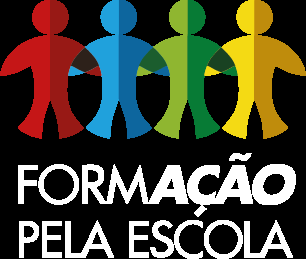 Prezado(a)  Futuro Cursista, 
Sabemos que ainda temos grandes desafios educacionais. Crianças que abandonam a escola; analfabetismo e repetência; aplicação inadequada de recursos; entre outros problemas.
Uma base com dados abrangentes e preciso é sem dúvida o ponto de partida não somente para se diagnosticar os problemas e distorções que envolvem a área educacional, como também para identificar as ações que marcam avanços e progressos orientando, efetivamente, a elaboração de políticas públicas eficazes. 
Nesse sentido, esperamos ter contribuído para lhe despertar a consciência sobre a importância da busca constante pelo saber.
FUNDO NACIONAL DE DESENVOLVIMENTO DA EDUCAÇÃO- FNDE
PROGRAMA FORMAÇÃO PELA ESCOLA
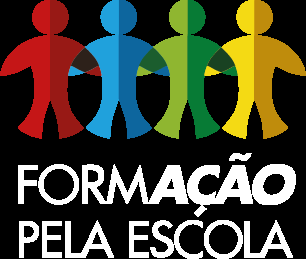 “O saber se faz através de uma superação constante. O saber superado já é uma ignorância. Todo saber humano tem em si o testemunho do novo saber que já anuncia”.

Paulo Freire
Obrigada!!!